PDO Safety Advice
Use this Alert: Discuss in Tool Box Talks and HSE Meetings  Distribute to contractors  Post on HSE Notice Boards  Include in site HSE Induction
Date: 24 Jan 2014 
Injury: Shoulder Dislocation

What happened?
MAN Truck was pulling diesel tank on a flat bed trailer. The truck rolled over when negotiating a severe bend on the road. The driver suffered a dislocated shoulder and the passenger escaped with minor bruises. 

Your learning from this incident..

Adhere to the posted speed limits
Always slow down when approaching severe bends       
Be aware that partial liquid loads make the vehicle more difficult to control
80
100
60
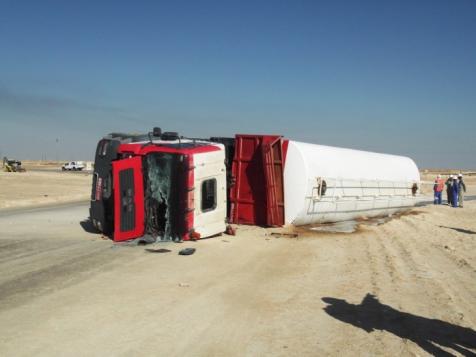 40
110
Km/h
20
120
0
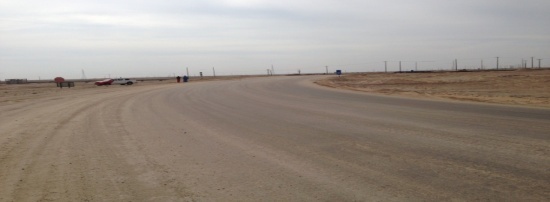 80
100
60
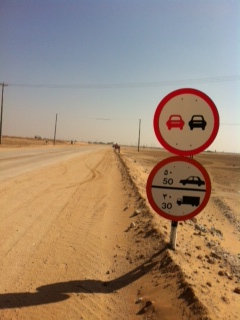 40
110
Km/h
20
120
0
Drive to the  road conditions and vehicle load
1
Contact:  MSE54 for further information or visit the HSE Website                                 Learning No 05                                                              24/01/2014
Management learning's
Use this Alert: Discuss in Tool Box Talks and HSE Meetings  Distribute to contractors  Post on HSE Notice Boards  Include in site HSE Induction
Date: 24/01/2014 
Injury: Shoulder Dislocation
	
As a learning from this incident and ensuring continual improvement, all contract managers are to review their HSE HEMP against the questions asked below .

Confirm the following:

Do you actively manage the IVMS, by generating a RAG reports and provide feedback to the drivers?
Is positive reinforcement or consequence management applied for individual driving performance ?
Do your drivers hold individual key ?
Do you carry out route survey prior to Rig Move, and discuss the route hazards and risks in TBT ?
2
Contact:  MSE54 for further information or visit the HSE Website                                 Learning No 05                                                              24/01/2014